ASSEMBLEA PUBBLICA
24 novembre 2022
VALORIZZAZIONE e RIQUALIFICAZIONE del PATRIMONIO URBANO ATTREVERSO l’ARTE di STRADA, COSIDDETTA STREET-ART
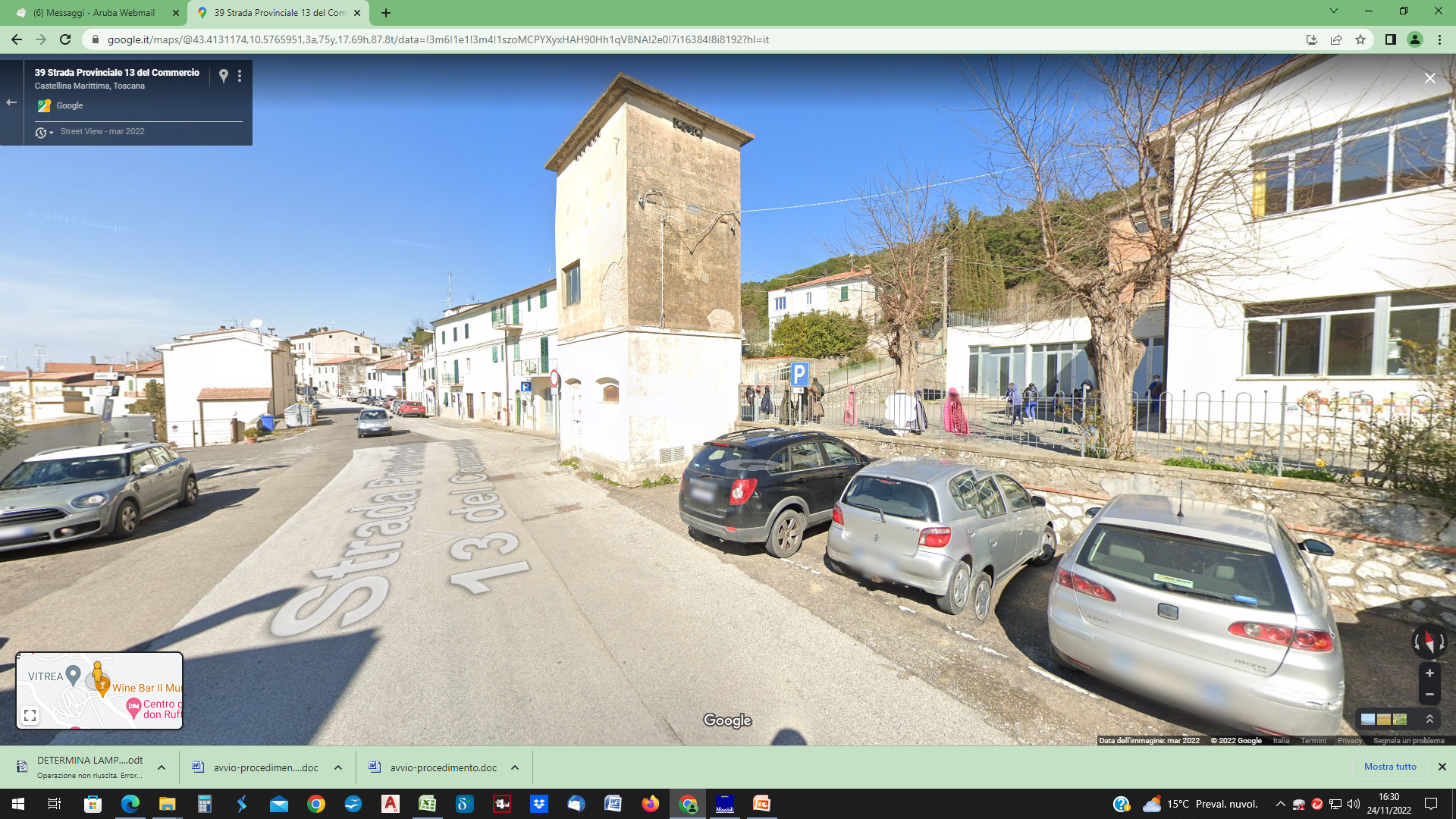 Cabina ENEL piazza Garibaldi
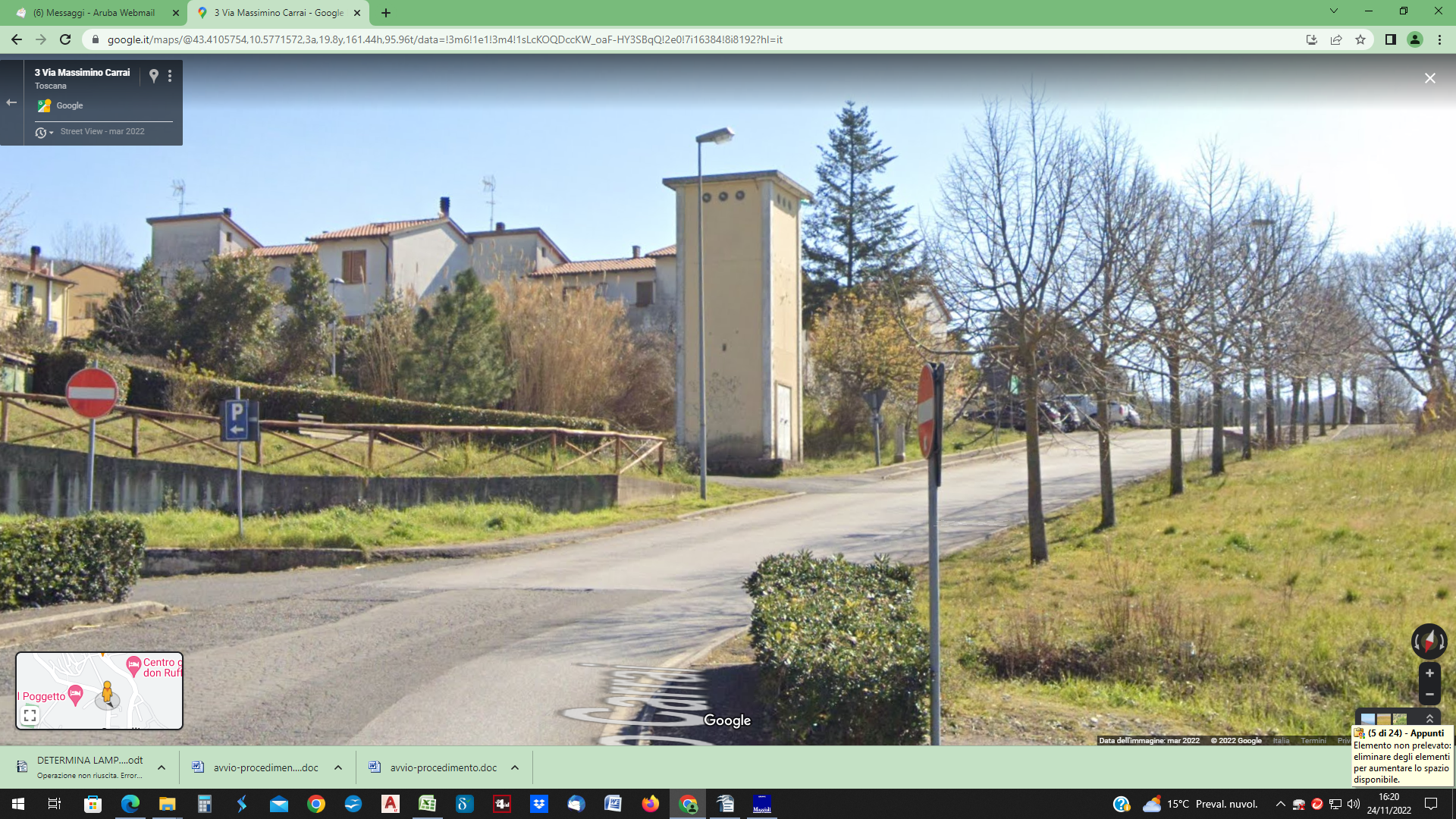 Cabina ENEL via Massimino Carrai
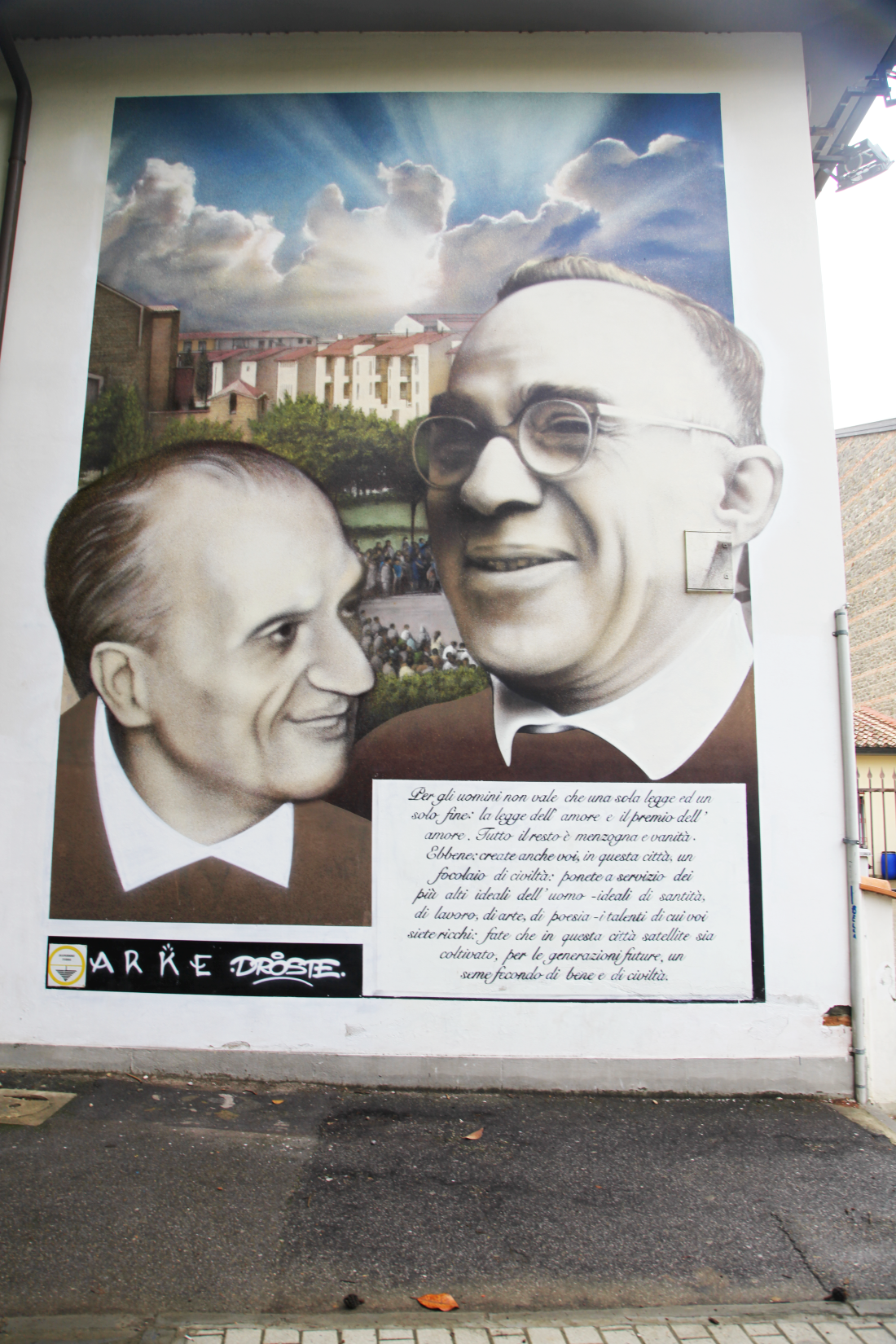 Esempio STREET-ART
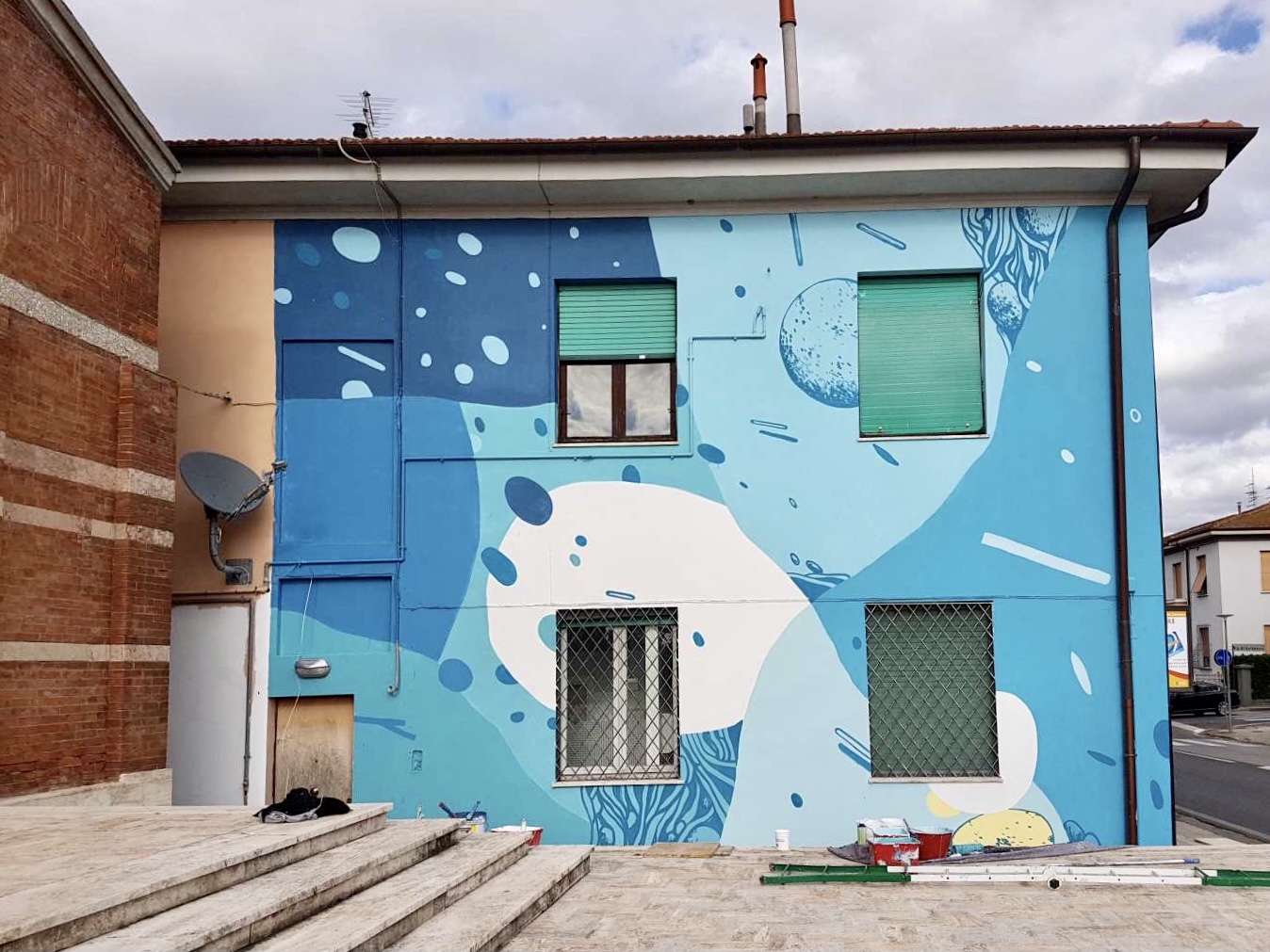 Esempio STREET-ART
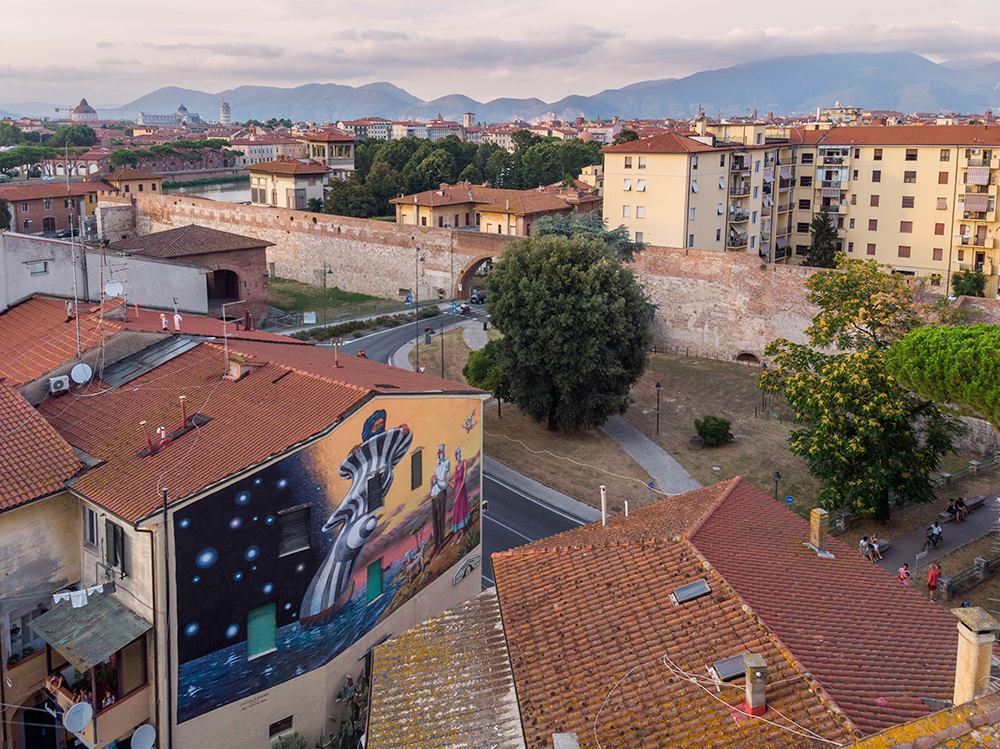 Esempio STREET-ART
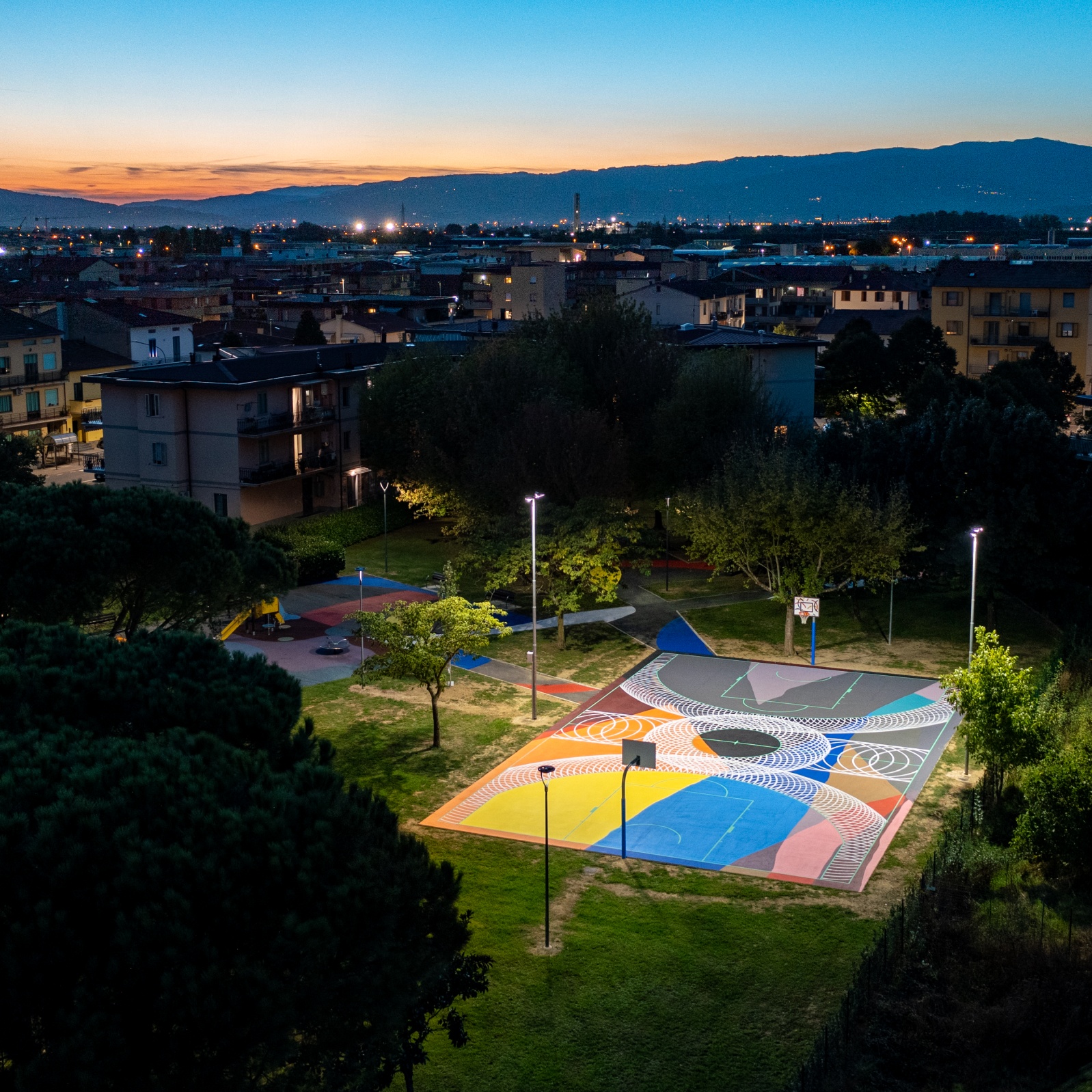 Esempio STREET-ART su PAVIMENTO